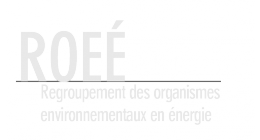 Régie de l’Énergie - R-4008-2017Énergir - Demande concernant la mise en place de mesures relatives à l’achat et la vente de gaz naturel renouvelableÉtape C
Présentation du ROEÉ
Jean-Pierre Finet, analyste
Bertrand Schepper, analyste
Le 29 avril 2021
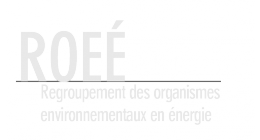 ENJEUX
2
SOCIALISATION DES COÛTS

DEMANDE EN GNR
RÉSULTATS DU SONDAGE SOM
IMPACT DE LA PANDÉMIE SUR LA DEMANDE 

COMMERCIALISATION DU GNR
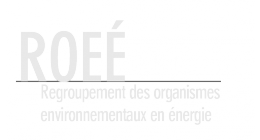 SOCIALISATION DES COÛTS
3
DURÉE DE VIE DU GNR : 2 ANS
APRÈS, PERTE DE LA VALEUR DES ATTRIBUTS ENVIRONNEMENTAUX
PROPOSITION D’ÉNERGIR
ENCLENCHER « UNE RÉFLEXION » APRÈS 2 ANS
PERTE DE VALEUR DU GNR SOCIALISÉ AUPRÈS DE LA CLIENTÈLE
RECOMMANDATION DU ROEÉ
ENCLENCHER UNE RÉFLEXION APRÈS 12 MOIS
SOCIALISATION DES COÛTS
4
SELON ÉNERGIR
UNE PÉRIODE DE 12 MOIS SERAIT INSUFFISANTE 
SOCIALISATION PEU PROBABLE CAR LA DEMANDE SURPASSE L’OFFRE
SELON LE ROEÉ, LA RÉGIE DEVRAIT EXIGER QU’ÉNERGIR FASSE PREUVE DE DILIGENCE AFIN QUE LA SOCIALISATION INTERVIENNE ALORS QUE LES ATTRIBUTS ENVIRONNEMENTAUX DU GNR SONT ENCORE VALIDES
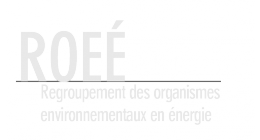 DEMANDE EN GNR
5
SONDAGE SOM 
PORTAIT SEULEMENT SUR LA SENSIBILITÉ DE LA CLIENTÈLE AU PRIX DU GNR
OR, LA PROVENANCE D’UNE MARCHANDISE PEUT ÊTRE UN CRITÈRE IMPORTANT DANS LA PRISE DE DÉCISION
LA STRATÉGIE DE SENSIBILATION AU GNR D’ÉNERGIR EST BASÉE SUR LE CARACTÈRE LOCAL DE LA PRODUCTION DU GNR
LES ACHETEURS VOLONTAIRES DE GNR QUI SE SONT INSCRITS SUR LA LISTE D’ATTENTE D’ÉNERGIR SONT SOUS L’IMPRESSION QU’ILS ACHÈTERONT DU GNR PRODUIT AU QUÉBEC
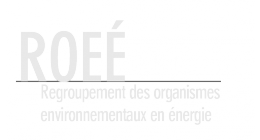 DEMANDE EN GNR
6
SONDAGE SOM (suite)
OR, LE PRODUIT QUI LEUR SERAIT LIVRÉ POURRAIT PROVENIR EN PARTIE IMPORTANTE DES ÉTATS-UNIS ET DE L’ONTARIO, NOTAMMENT DANS LA MESURE OÙ LA RÉGIE APPROUVAIT LES QUATRE (4) CONTRATS PRÉSENTEMENT SOUS ÉTUDE
RECOMMANDATION D’ANTICIPER UNE POSSIBLE BAISSE DE LA DEMANDE EN GNR DE LA CLIENTÈLE EN ACHAT VOLONTAIRE QUI RÉSULTERAIT D’UNE DÉVALUATION DU GNR PRODUIT HORS QUÉBEC
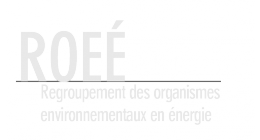 DEMANDE EN GNR
7
IMPACT DE LA PANDÉMIE 
LA DEMANDE EN GNR NE DEVRAIT PAS ÊTRE IMPACTÉE PAR LA PANDÉMIE
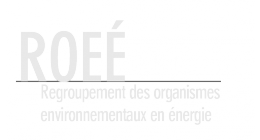 COMMERCIALISATION DU GNR
8
PLAN DE COMMERCIALISATION D’ÉNERGIR
AUGMENTER LES VOLUMES D’ACHAT
ANALYSE DE LA POSITION CONCURRENTIELLE
MAXIMISATION DE L’UTILISATION DU GNR PAR LA CLIENTÈLE
CONSIDÈRE DES PROPORTIONS DE 50% ET DE 100% DE GNR
ADOPTION DU PLAN POUR UNE ÉCONOMIE VERTE (PÉV) DEPUIS LE DÉPÔT DE LA PREUVE D’ÉNERGIR DANS L’ÉTAPE C
PRIORISATION DE L’ÉLECTRIFICATION EN TANT QU’ÉNERGIE RENOUVELABLE
RÔLE DU GAZ NATUREL COMPLÉMENTAIRE EN POINTE ÉLECTRIQUE
PROPORTIONS DE 50% ET DE 100% DE GNR EN CONTRADICTION AVEC LES ORIENTATIONS DU PÉV
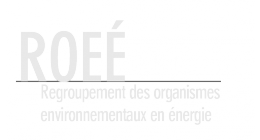 COMMERCIALISATION DU GNR
9
RECOMMANDATION DU ROEÉ
QUE LA RÉGIE EXIGE QUE LE PLAN DE COMMERCIALISATION DU GNR D’ÉNERGIR FAVORISE L’UTILISATION JUDICIEUSE DU GNR À LA POINTE EN MODE BIÉNERGIE ET DANS LES PROCÉDÉS INDUSTRIELS NON CONVERTISSABLES À L’ÉLECTRICITÉ, ET QUE LA GESTION DE LA LISTE D’ATTENTE DONNE PRIORITÉ À CES USAGES